Materi II : PRAMUSAJI HOTEL & RESTORAN
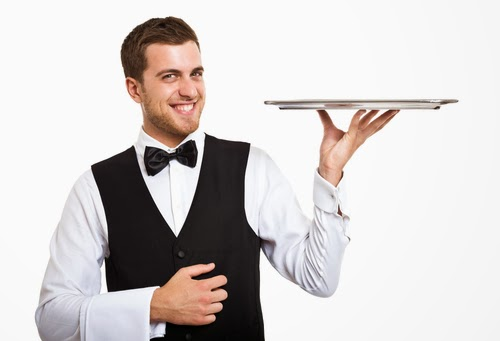 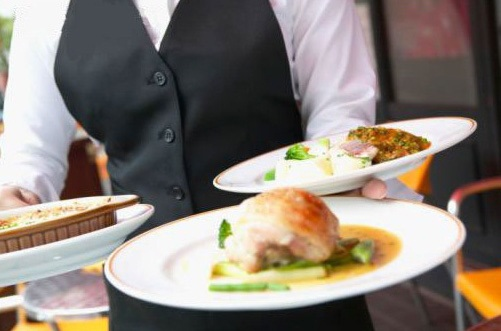 Oleh : 
Andreas Suwandi, M.Pd
Pengertian
Fungsi pramusaji
Syarat-syarat Pramusaji Hotel DAN Restoran
Makna kata service (Pelayanan)
GROOMING (Appearance)
Personal Grooming
Pembagian Tugas di  F&B Dept.
Tugas dan Tanggung jawab pramusaji
Kuis
Bagaimana Groominng yang baik diterapkan oleh seorang waiter atau waitress?
Bagaimana sikap pramusaji apabila menghadapi tamu complain di restoran? 
Langkah-langkah apa saja yang akan anda lakukan ?